Hymns for Worship at Woodmont
390 Anywhere with Jesus
41 Fairest Lord Jesus
189 When I Survey the Wondrous Cross
359 Victory in Jesus
326 Trust and Obey
416 Do All In the Name of the Lord
What Does
The
Bible
Teach
About 
Miracles?
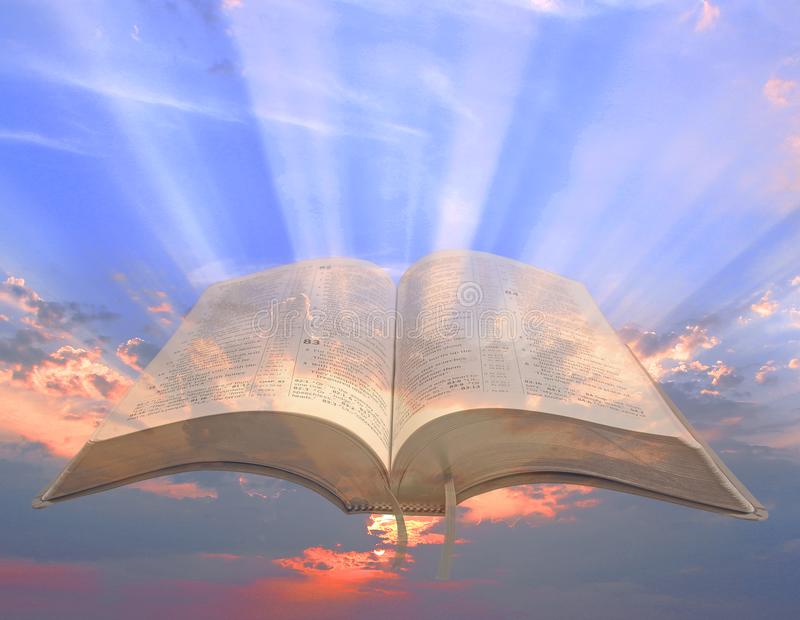 [Speaker Notes: Many people believe that miracles happen every day (babies born, saved from injury or death by unexplainable means, healed from cancer, incurable disease, terminal illness, etc). 

Those who are poor, uneducated, or desperate for a cure will seek out “faith healers” to get well.]
What Does the Bible Teach about Miracles?
What Does the Bible Teach about Miracles?
Manifest Jesus is God’s Son (Jn. 2:11; 20:24-31; Rom. 1:4)
[Speaker Notes: You don’t need a miracle to believe as is so often believed, taught, & practiced because misguided or greedy false teachers have deceived people.  If so, why is John 20:24-31 in the Bible.  Thomas wasn’t going to believe it until He saw it- blessed are they who have not seen & believed.  These are written that you might believe Jesus is God’s Son. If you need a miracle to believe that statement would be false.  Who will you believe God’s word or man’s?]
What Does the Bible Teach about Miracles?
Manifest Jesus is God’s Son (Jn. 2:11; 20:24-31; Rom. 1:4)
Instantaneous (John 11:25-26; 12:17-18; Acts 3:6-10)
[Speaker Notes: The miracles of the Bible didn’t take 10 years, 1 year, 1 month, 1 day, or even 1 hour, (miracle that this person recovered from terminal cancer, totally paralyzed, healed of auto immune disease, etc. whatever hopeless situation- they happened immediately & it was on people that everyone knew like Lazarus.  Dead for 4 days, Lazarus come forth, & many believed.  When Jesus says something it’s going to happen.  Apostles who healed the lame man at the Gate Beautiful in the name of Jesus & it happened immediately.]
What Does the Bible Teach about Miracles?
Manifest Jesus is God’s Son (Jn. 2:11; 20:24-31; Rom. 1:4)
Instantaneous (John 11:25-26; 12:17-18; Acts 3:6-10)
Repentance should have ensued (Matt. 11:20-24)
[Speaker Notes: Jesus purpose wasn’t just to heal people, get glory for himself, and pass the plate to profit from his popularity but that they would repent.  The people pleasing fake healers don’t preach repentance but greedily take advantage of the weak, naïve, vulnerable, & unlearned & make them feel guilty if you don’t give to their cause. Preaching repentance isn’t going to make you rich.]
What Does the Bible Teach about Miracles?
Manifest Jesus is God’s Son (Jn. 2:11; 20:24-31; Rom. 1:4)
Instantaneous (John 11:25-26; 12:17-18; Acts 3:6-10)
Repentance should have ensued (Matt. 11:20-24)
Authentic (Acts 8:9-13)
[Speaker Notes: Simon the sorcerer was called the Great Power of God by the people but when he saw the true miracles he believed and was baptized.  If it wasn’t a true miracle, why would he give up a lavish lifestyle to serve God.  Yes he was tempted to buy the gift of God with money but he saw that the Spirit was given by the laying of the apostles hands.]
What Does the Bible Teach about Miracles?
Manifest Jesus is God’s Son (Jn. 2:11; 20:24-31; Rom. 1:4)
Instantaneous (John 11:25-26; 12:17-18; Acts 3:6-10)
Repentance should have ensued (Matt. 11:20-24)
Authentic (Acts 8:9-13)
Confirm the Word (Mk. 16:19-20; Heb. 2:3-4; 1 Co. 13:8ff)
[Speaker Notes: Before the Bible was completed, miracles & miraculous gifts were needed.  How can I believe what you say is true?  Apostles perform a miracle- confirms the word they were speaking was the truth.  Once the truth is confirmed no need for them anymore.  m the word & not done just to be amazed by what God had done through that person. Ultimately people are going to die of something and if they didn’t obey the gospel they would be lost.]
What Does the Bible Teach about Miracles?
Manifest Jesus is God’s Son (Jn. 2:11; 20:24-31; Rom. 1:4)
Instantaneous (John 11:25-26; 12:17-18; Acts 3:6-10)
Repentance should have ensued (Matt. 11:20-24)
Authentic (Acts 8:9-13)
Confirm the Word (Mk. 16:19-20; Heb. 2:3-4; 1 Co. 13:8ff)
Left everyone healed (Matt. 4:23-24; 17:14-20)
[Speaker Notes: When Jesus healed, it happened to everyone & wasn’t dependent on the faith of the one who desired to be healed.  Fake healers will tell people that they didn’t have enough faith to be healed.  But when the disciples couldn’t heal someone, Jesus said it was because of the littleness of the disciples faith, not the person.]
What Does the Bible Teach about Miracles?
Manifest Jesus is God’s Son (Jn. 2:11; 20:24-31; Rom. 1:4)
Instantaneous (John 11:25-26; 12:17-18; Acts 3:6-10)
Repentance should have ensued (Matt. 11:20-24)
Authentic (Acts 8:9-13)
Confirm the Word (Mk. 16:19-20; Heb. 2:3-4; 1 Co. 13:8ff)
Left everyone healed (Matt. 4:23-24; 17:14-20)
Enemies of God couldn’t deny it (Jn. 11:47; Acts 4:16)
[Speaker Notes: Crowds witnessed Jesus & apostles healing people they knew immediately but fake healers don’t.  If it was fake, they could have ended the movement & shown they were frauds but they couldn’t.  Especially with His resurrection. Some would put them in wheel chairs when they can walk & declare to all the people that the person was lame & tell them to walk & they do because they can.]
What Does the Bible Teach about Miracles?
Manifest Jesus is God’s Son (Jn. 2:11; 20:24-31; Rom. 1:4)
Instantaneous (John 11:25-26; 12:17-18; Acts 3:6-10)
Repentance should have ensued (Matt. 11:20-24)
Authentic (Acts 8:9-13)
Confirm the Word (Mk. 16:19-20; Heb. 2:3-4; 1 Co. 13:8ff)
Left everyone healed (Matt. 4:23-24; 17:14-20)
Enemies of God couldn’t deny it (Jn. 11:47; Acts 4:16)
Supernatural (Ex. 8:19; 9:16; Matt. 15:30-31; Acts 17:31)
[Speaker Notes: The ISBE says a miracle is "an extraordinary work of God.... transcending the ordinary powers of Nature, wrought in connection with the ends of revelation" (Vol. III, p. 2062).

The magicians in Egypt admitted that the plagues were from the “finger of God” (Exodus 8:19; 7:3ff). Jesus made the mute speak, the lame walk, the cripple whole, and the blind see so that the multitude marveled and glorified God (Matt. 15:30-31).]
What Does the Bible Teach about Miracles?
Manifest Jesus is God’s Son (Jn. 2:11; 20:24-31; Rom. 1:4)
Instantaneous (John 11:25-26; 12:17-18; Acts 3:6-10)
Repentance should have ensued (Matt. 11:20-24)
Authentic (Acts 8:9-13)
Confirm the Word (Mk. 16:19-20; Heb. 2:3-4; 1 Co. 13:8ff)
Left everyone healed (Matt. 4:23-24; 17:14-20)
Enemies of God couldn’t deny it (Jn. 11:47; Acts 4:16)
Supernatural (Ex. 8:19; 9:16; Matt. 15:30-31; Acts 17:31)
[Speaker Notes: Bible teaches divine healing but not miraculous healing today.  But how many children have died because the parents denied them medicine- trusted in “fake healer”?  How many believe that the “fake healer” was a man of God and since they didn’t get healed, they never wanted to hear the Scriptures again? Many will claim to have done miracles in His name and yet Jesus will tell them, “Depart from Me” (Mt. 7:21-23).]
Hymns for Worship at Woodmont
390 Anywhere with Jesus
41 Fairest Lord Jesus
189 When I Survey the Wondrous Cross
359 Victory in Jesus
326 Trust and Obey
416 Do All In the Name of the Lord